Overview of GLM projects at NSSL
Don MacGorman, Alex Fierro, and Kristin Calhoun
Variational Assimilation of Total Lightning at Cloud Resolving Scales
NEWS3DVAR Experiments
Combine LDA with level II radar data instead of PREPBUFR (follow Fierro et al. 2016).
NB: level II data from ~70 radars were assimilated                  Forecasts use NSSL 2-mom microphysics.
NEWS3DVAR: Quasi-realtime tests with GLM data
GLM densities and Qv fields
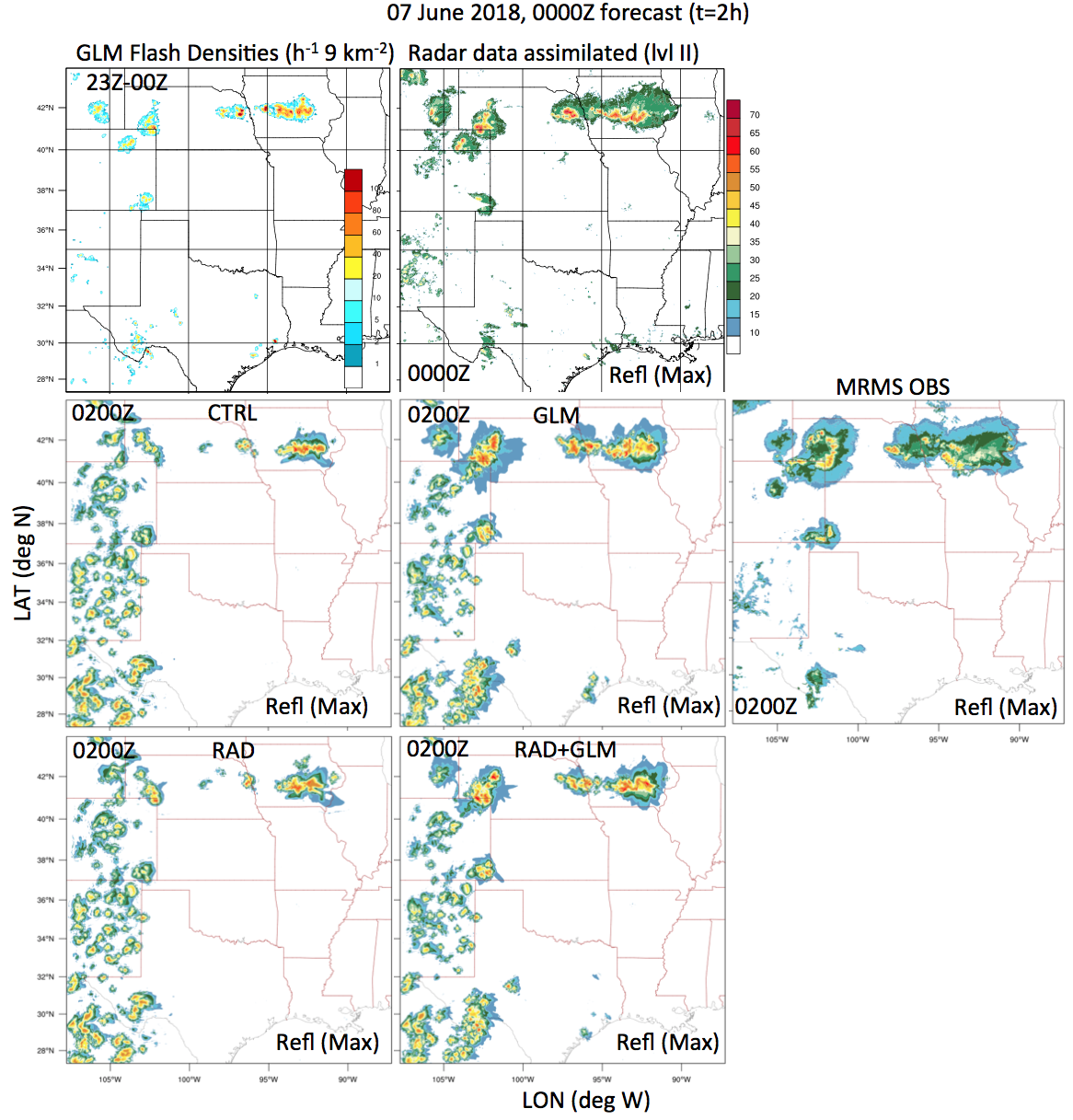 NEWS3DVAR: Quasi-realtime tests with GLM data
2h forecast 


Increase in storm coverage – resulting bias not caused by DA but inherent to microphysics. Other schemes tested had similar or higher bias.
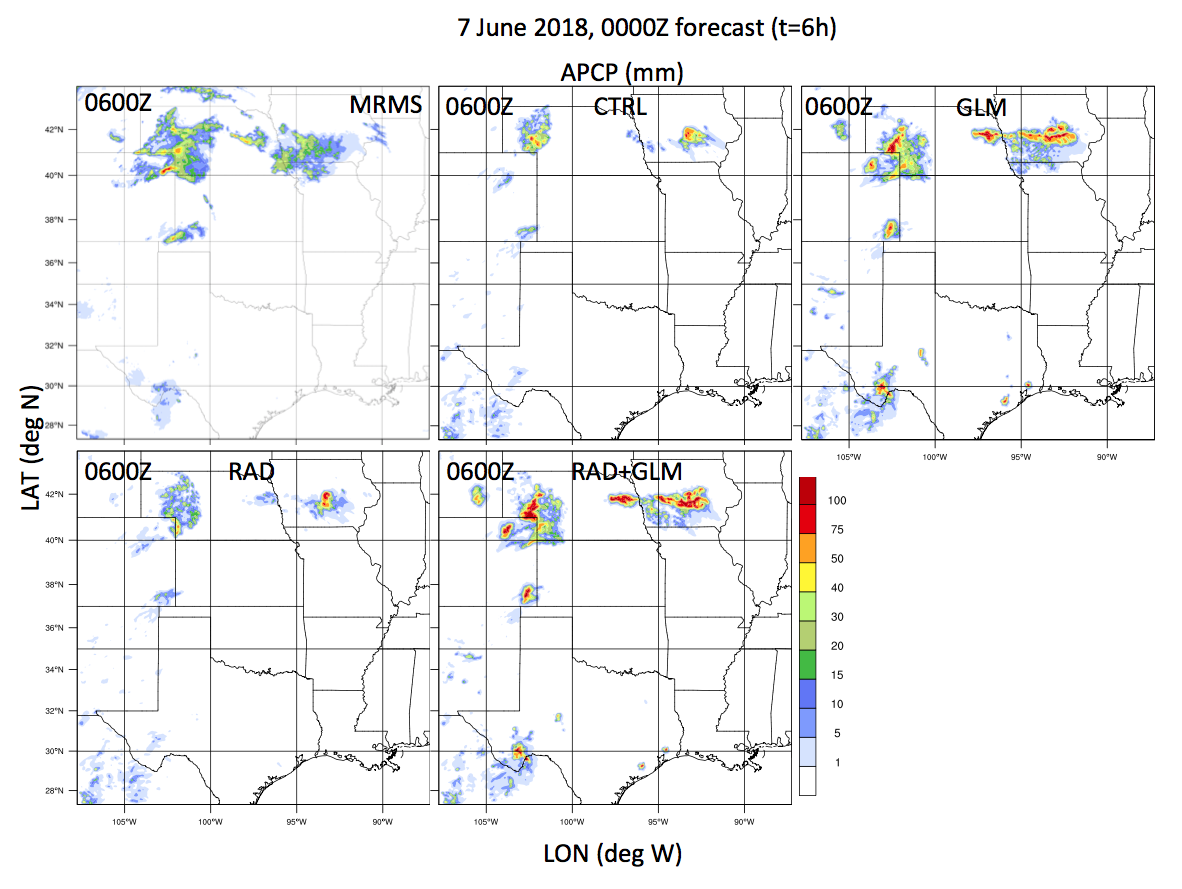 NEWS3DVAR: Quasi-realtime tests with GLM data
6h forecast 


Increase in storm coverage  -- much better handle on northern Colorado storms, but overdoes Iowa region.
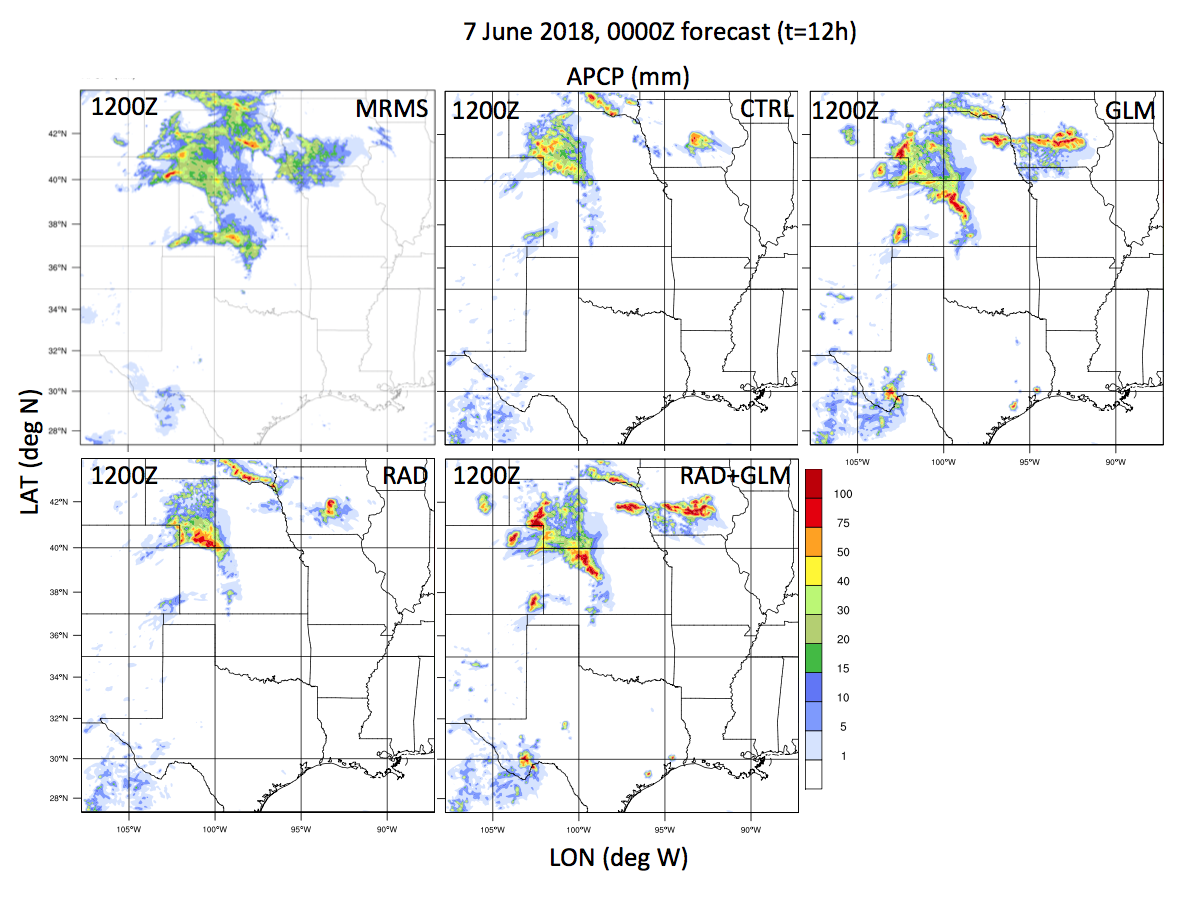 NEWS3DVAR: Quasi-realtime tests with GLM data
12 h forecast 


Increase in storm coverage  -- differences in regional coverage and amplitude of convection
Develop/Implement dynamic weighting between radar and lightning during the DA.
Run additional cases spanning different convective regimes.
Start thinking about hybrid ensemble-3DVAR implementation for lightning
Continue to work on producing real-time evaluation graphics, which could be used during real time experiments (e.g., HWT).
Ongoing Work:(Fierro)
Explicit cloud-scale electrification physics implemented 					within the WRF-ARW model
Cloud scale (350 m) real case simulation of a Hurricane (TC Isaac, 2012).
WRF electrification model (E-WRF) in a flash…
Project focused on time-dependent diagnostics between 3D electrification and microphysics/structure/ kinematics given a reasonably realistic TC simulation

Simulations performed on XSEDE/TACC Resources (~30h on 4000+ cores).
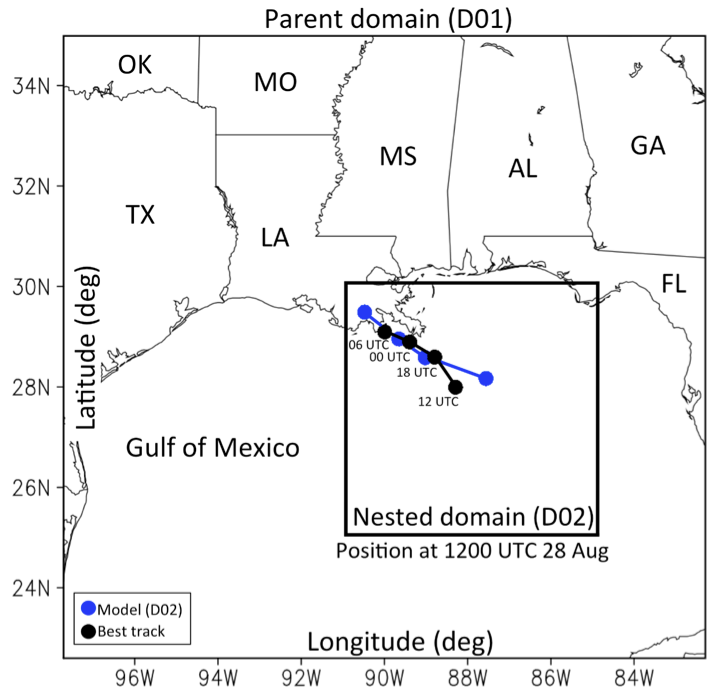 Initialized: 00UTC 28 Aug
In cloud charging implemented within NSSL 6-class bulk 2-moment microphysics (qw, qc, qh, qg, qi and qs).
Compute net space charge on all 6 hydrometeor species.
Space charge for each species treated as scalar for sedimentation, diffusion and advection.
Several non-inductive charging schemes, separation of charge during mass exchange and polarization/inductive charging.
dx=350m
dx=1050m
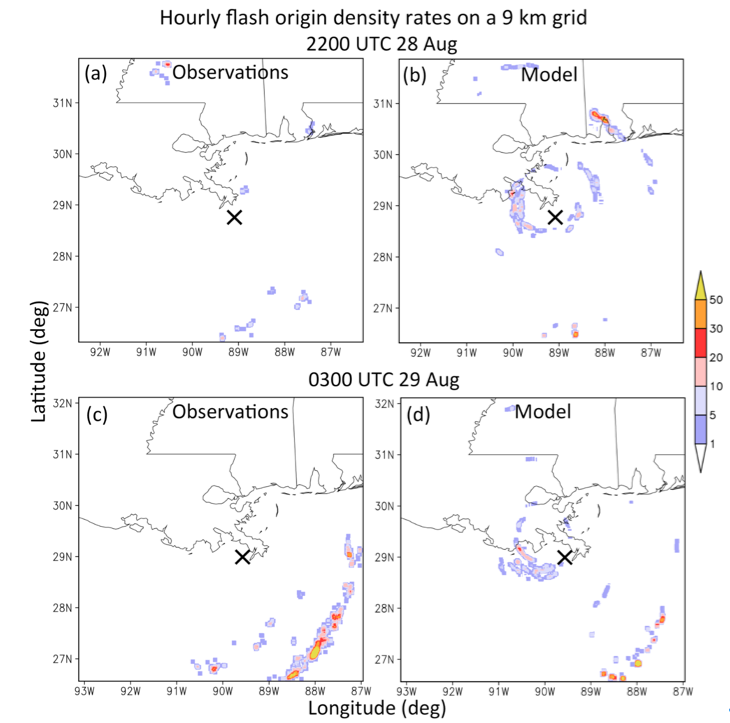 Why investigate lightning in hurricanes ?
Observations suggests that hurricane eyewall total lightning flash rate is often accompanied by rapid intensification (RI) of the system
Can total (eg GLM) lightning be used as a forecast tool within dynamic/statistical models to better predict RI in real time?
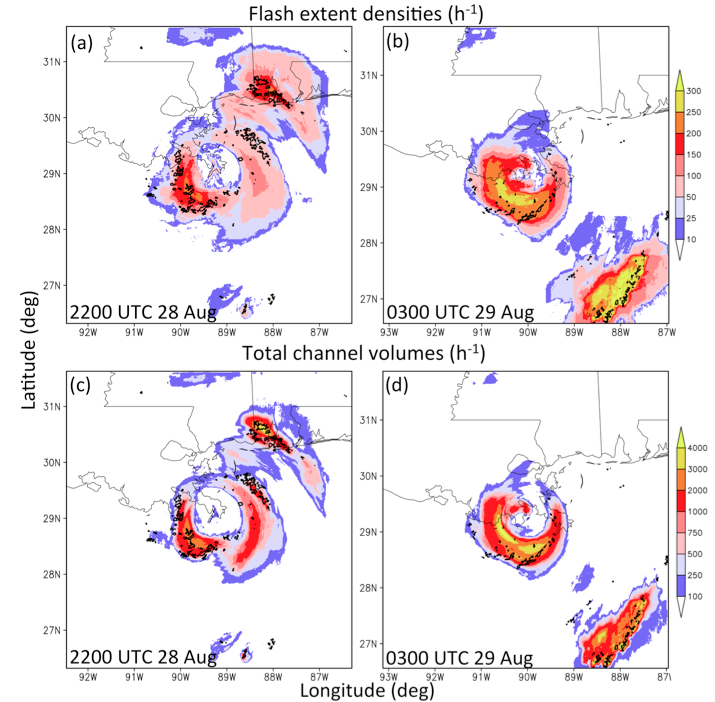 Why investigate lightning in hurricanes ?
-Maximum in lightning activity generally collocated with updraft contours downshear left (SW) from the storm motion (towards NE).
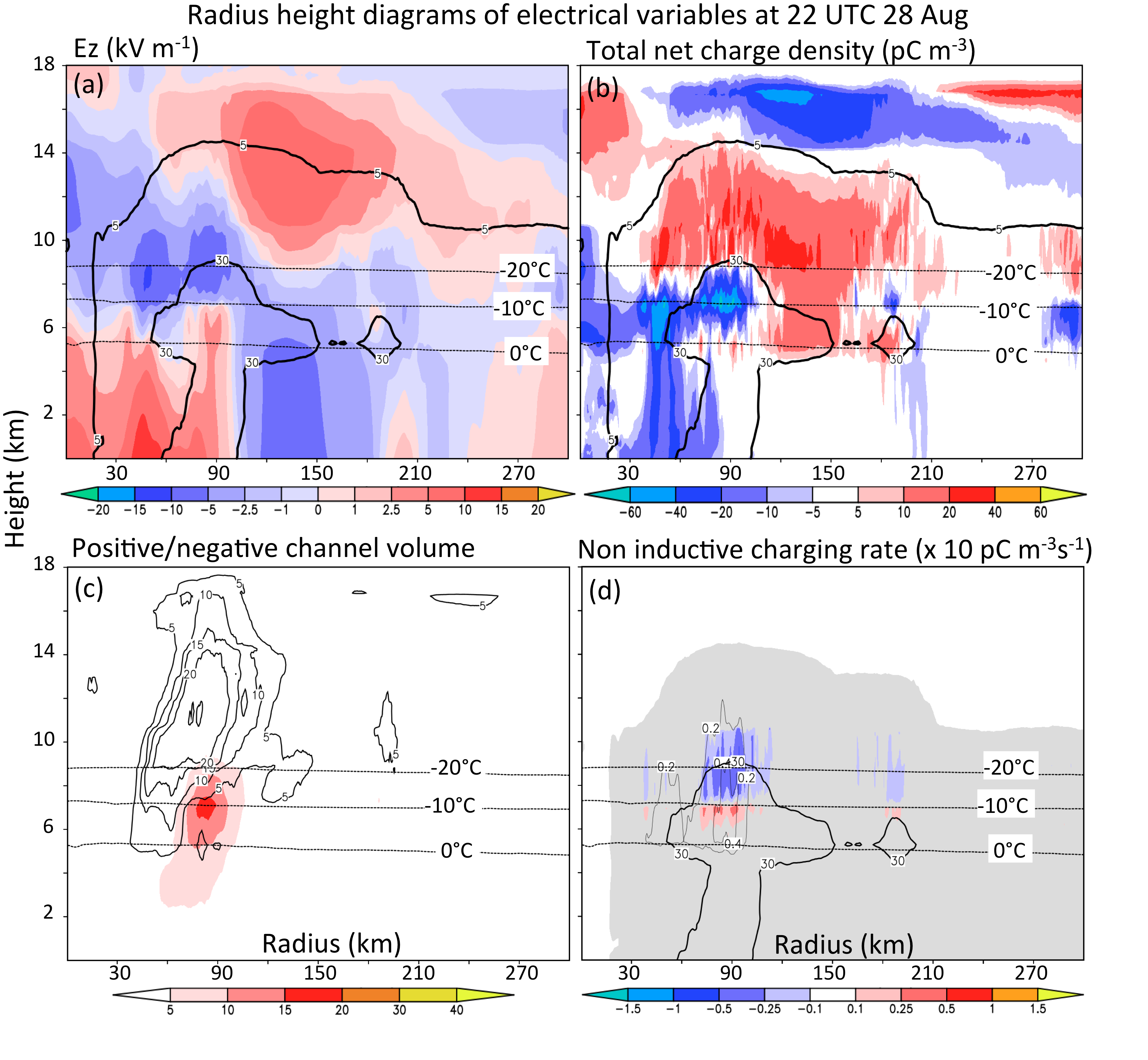 -Gross vertical  charge structure consists of a normal tripole consistent with obs-derived conceptual model and obs in other hurricanes.
-Main midlevel negative charge region primarily arise from negative non inductive charging of graupel.
-Negative charge at lowest levels arise from melting of negatively charged graupel.
-Positive charge within large anvil cloud (CDO) carried by snow with negative charge above it on screening layer carried by ice crystals
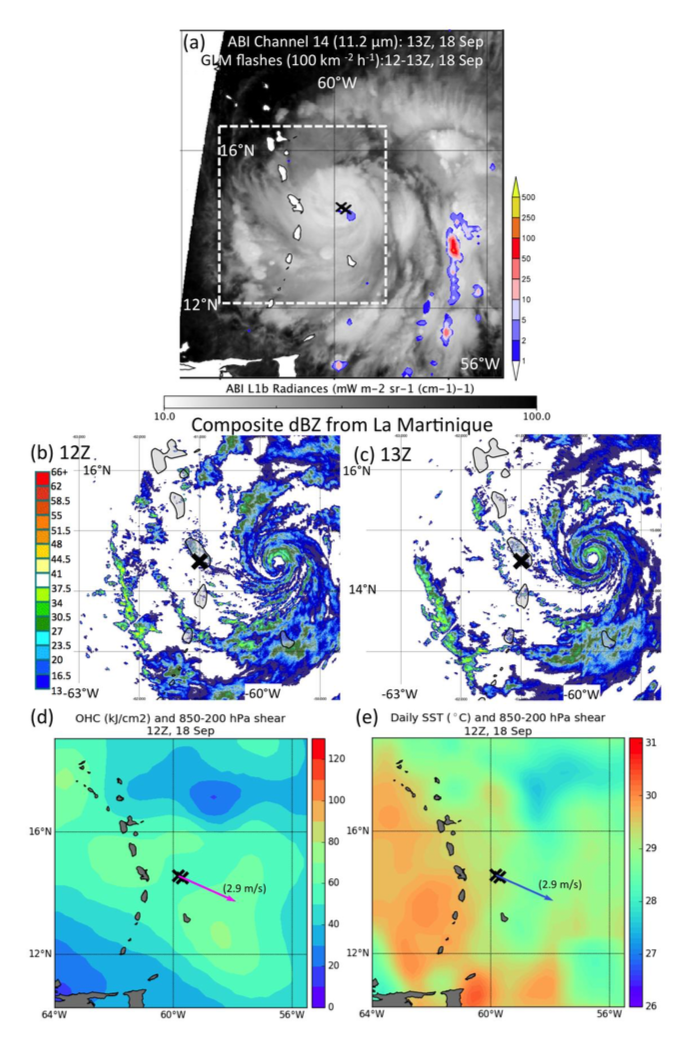 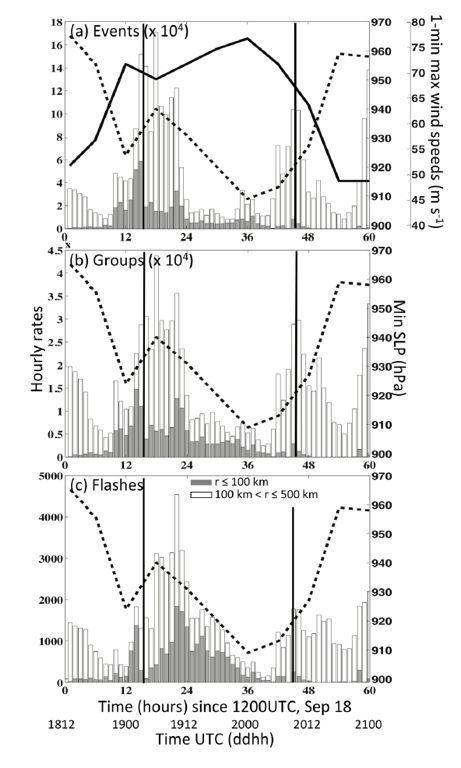 Why investigate lightning in hurricanes ?
Maria produced the bulk of its inner core lightning following the onset of RI. RI period coincident with abundant rainband lightning and weak inner core lightning. 
-Max axisymmetric lightning densities found in inner core after RI.
-Max in rainband lightning coincident with higher SST and OHC.
Hurricane Maria – 60 h beginning at 12 UTC 18 Sept 2017
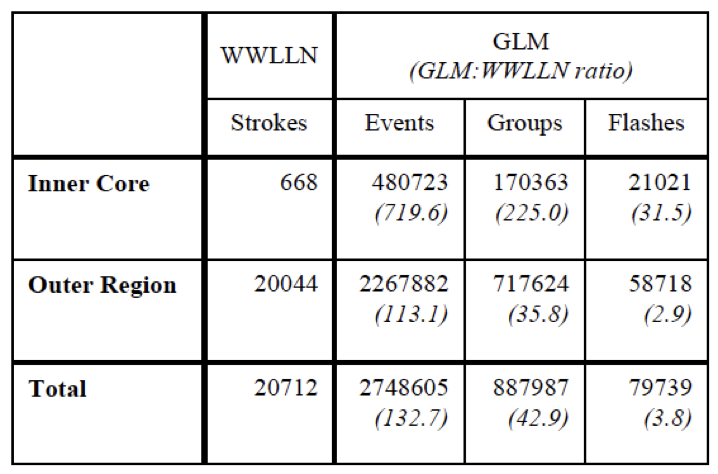 Hurricane Maria
r = 0.33 inner core
r = 0.70 outer bands

*smaller, IC flashes more likely in inner core region
Hurricane Maria – 60 h beginning at 12 UTC 18 Sept 2017
Table 1. Fierro et al (2018)
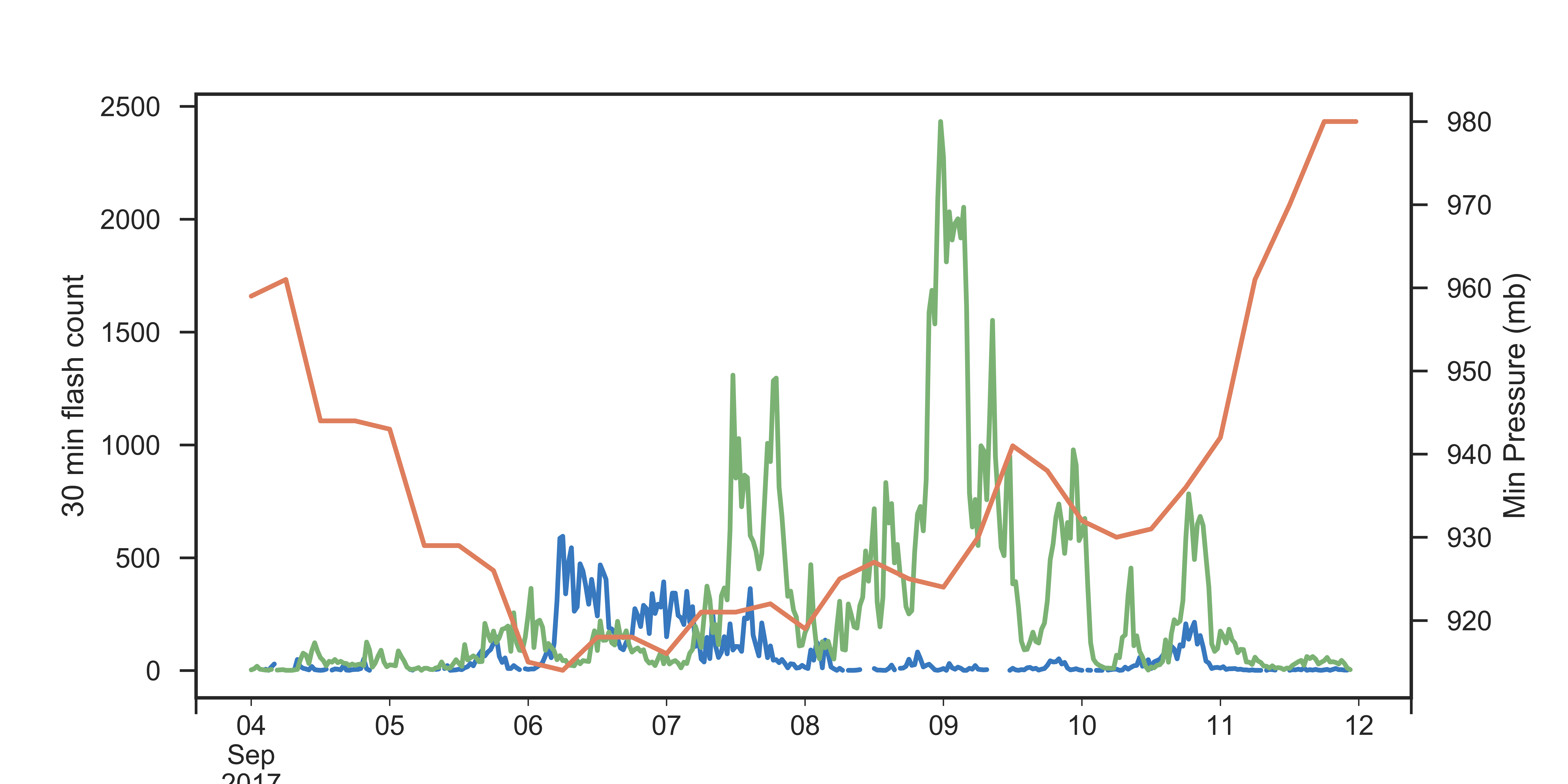 Hurricane Irma
inner core lightning burst is indicative of the end of an intensification cycle - DeMaria et al (2012), Stevenson et al (2016), Fierro et al (2018)
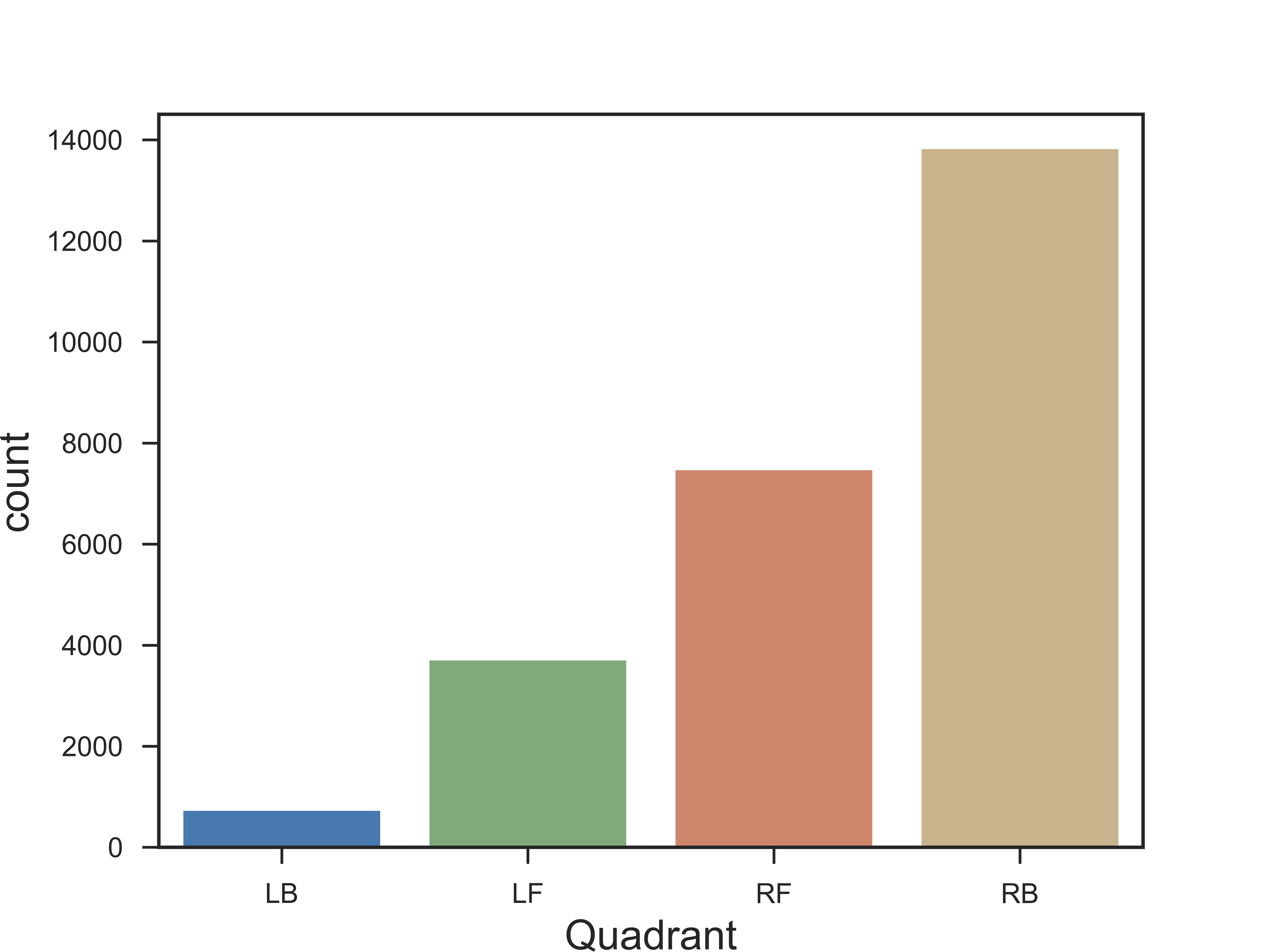 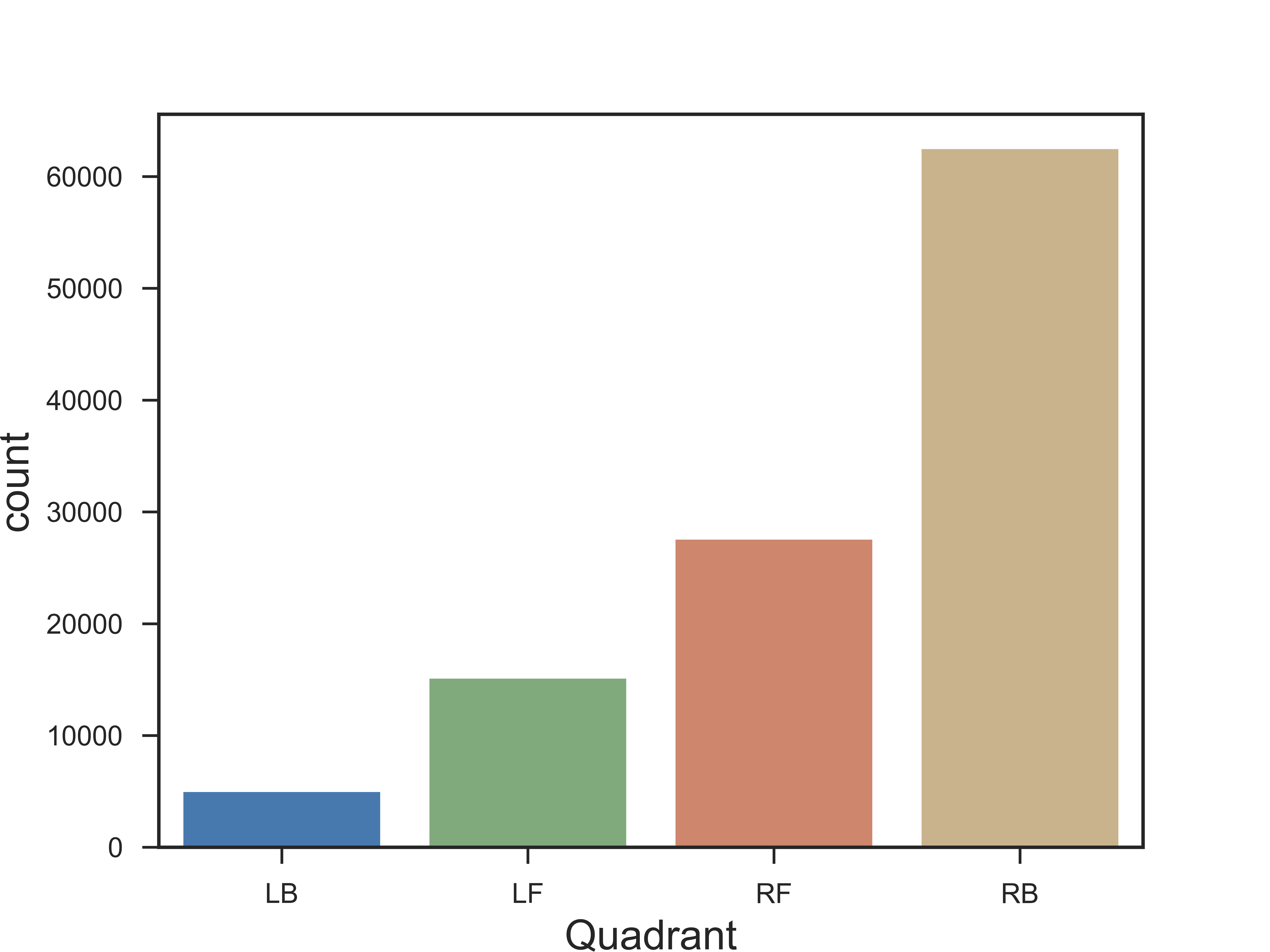 Inner 
(<100 km)
Outer
(100<x<300 km)
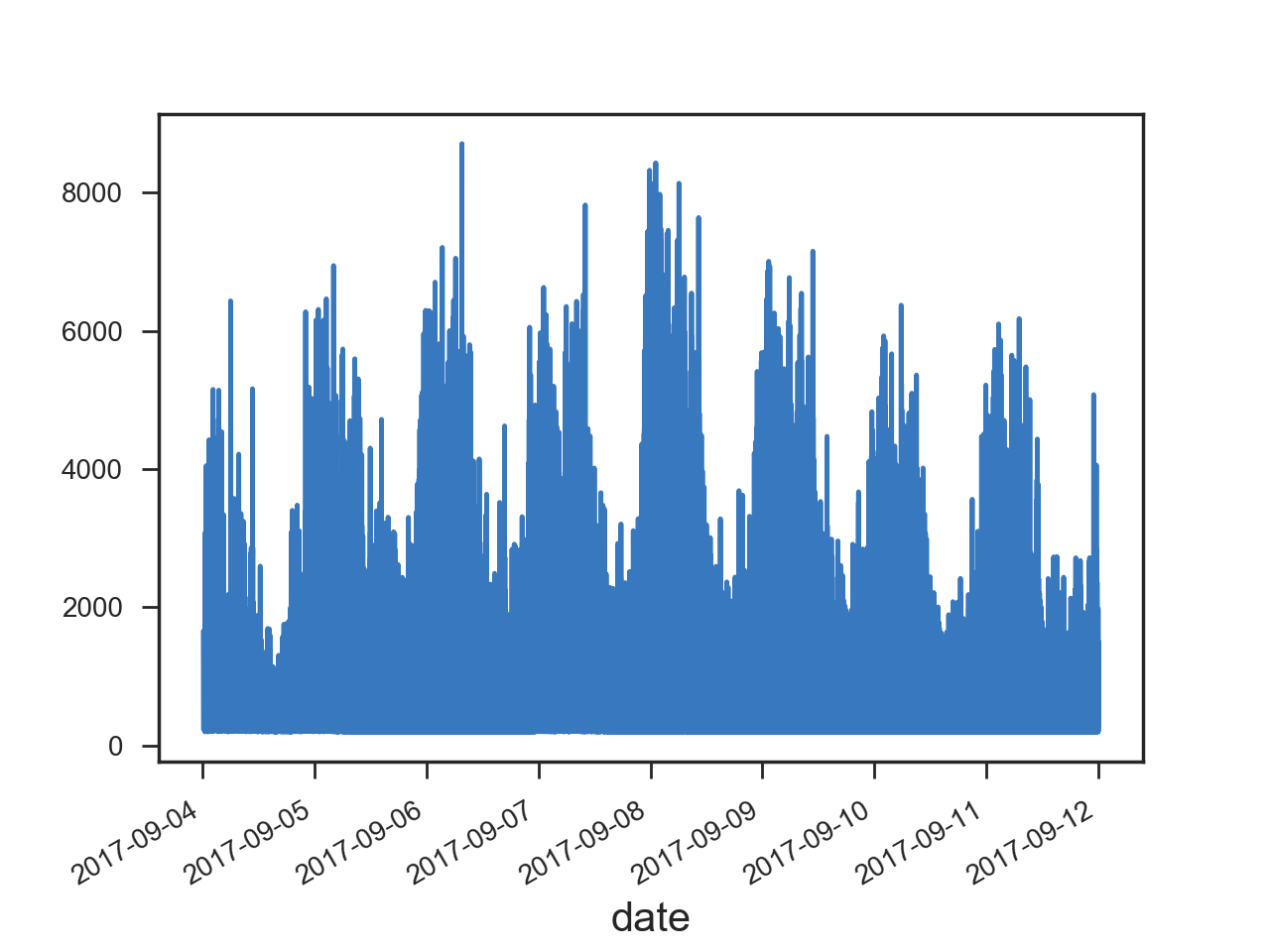 Hurricane Irma
Flash Size & diurnal cycle
Is it the hurricane diurnal cycle, hurricane intensity or is an artifact of the increased detection efficiency of the GLM instrument in the overnight hours?
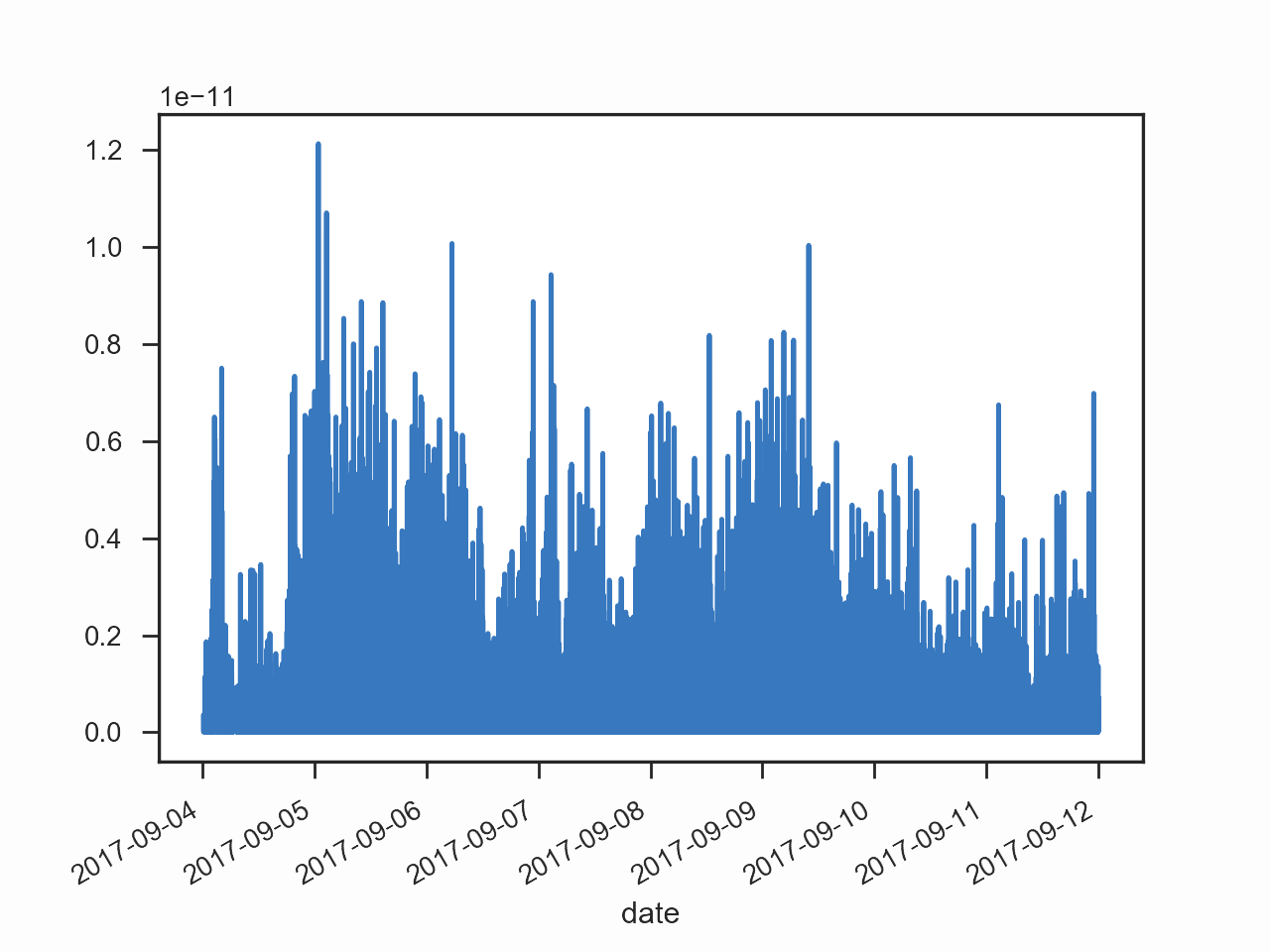 Hurricane Irma
Flash Energy
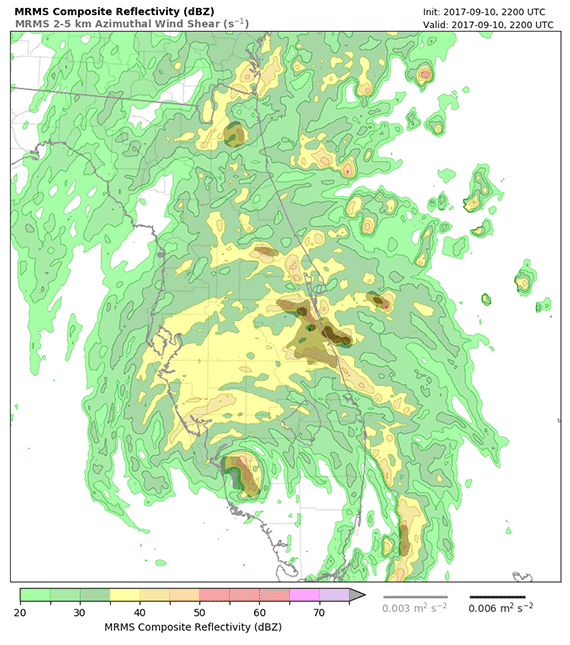 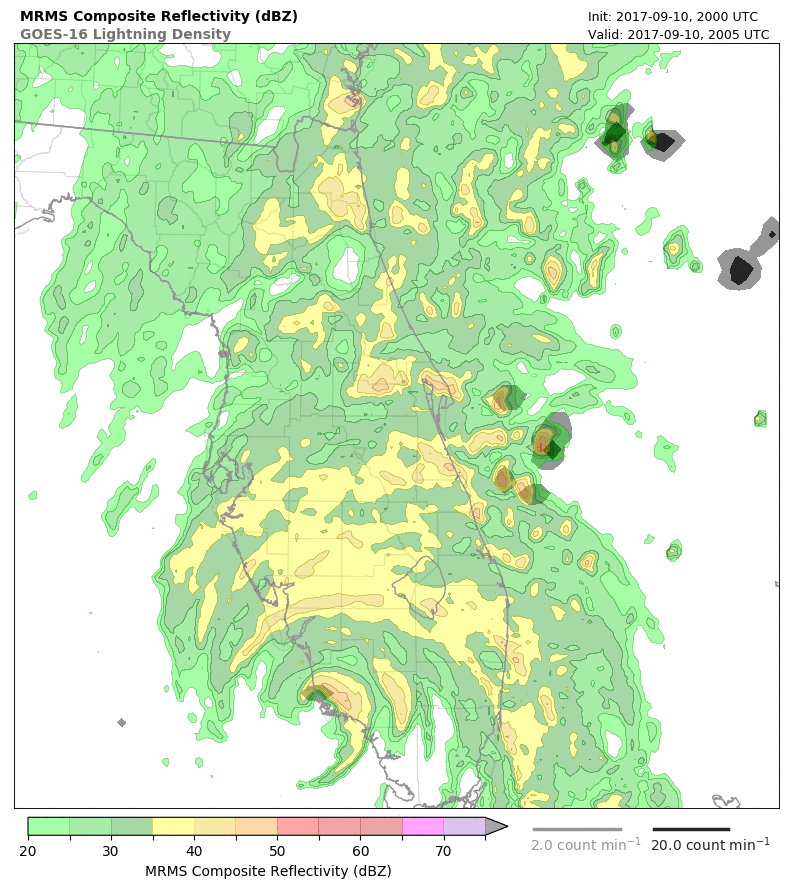 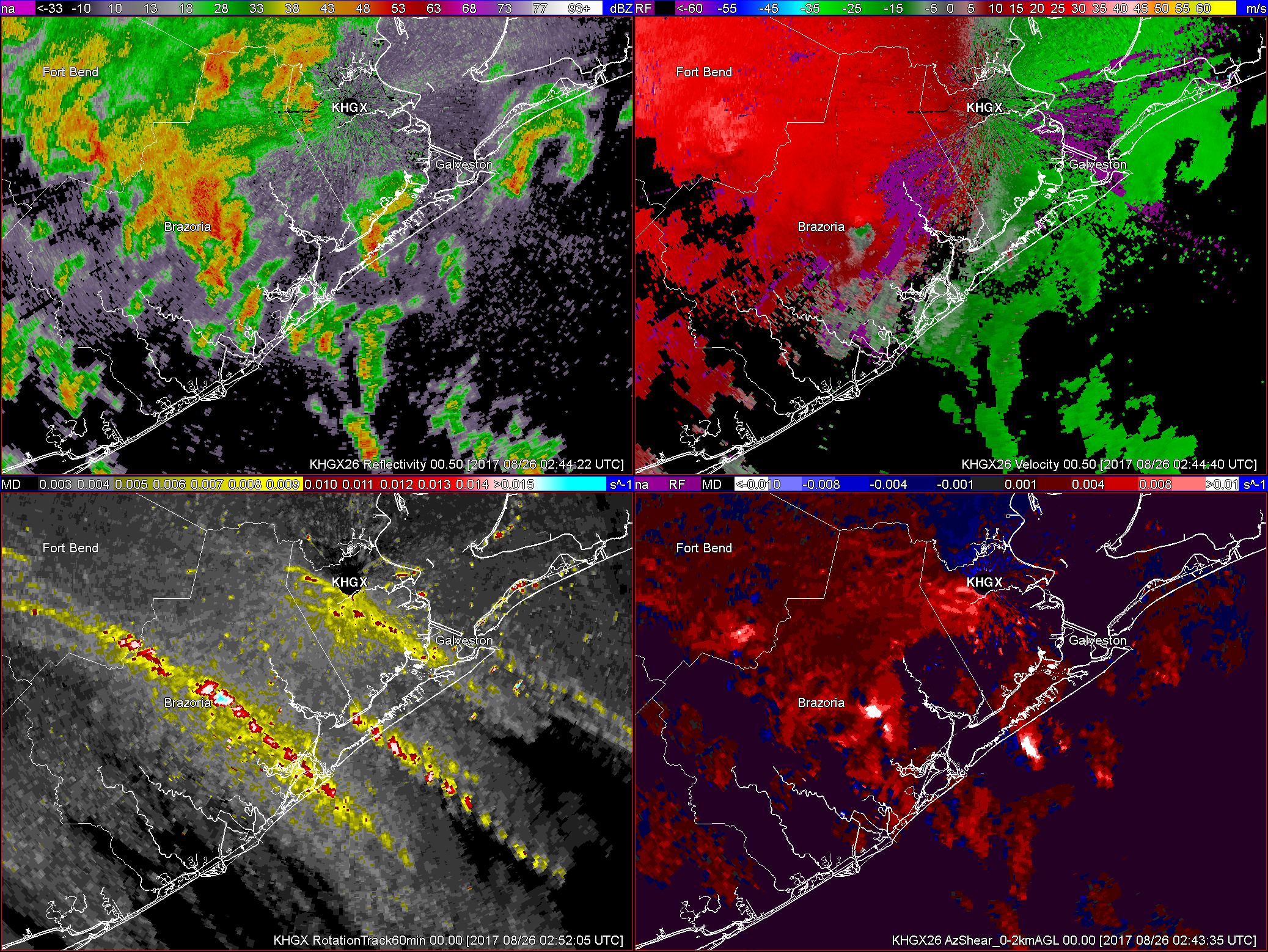 Hurricane Harvey Post-landfall
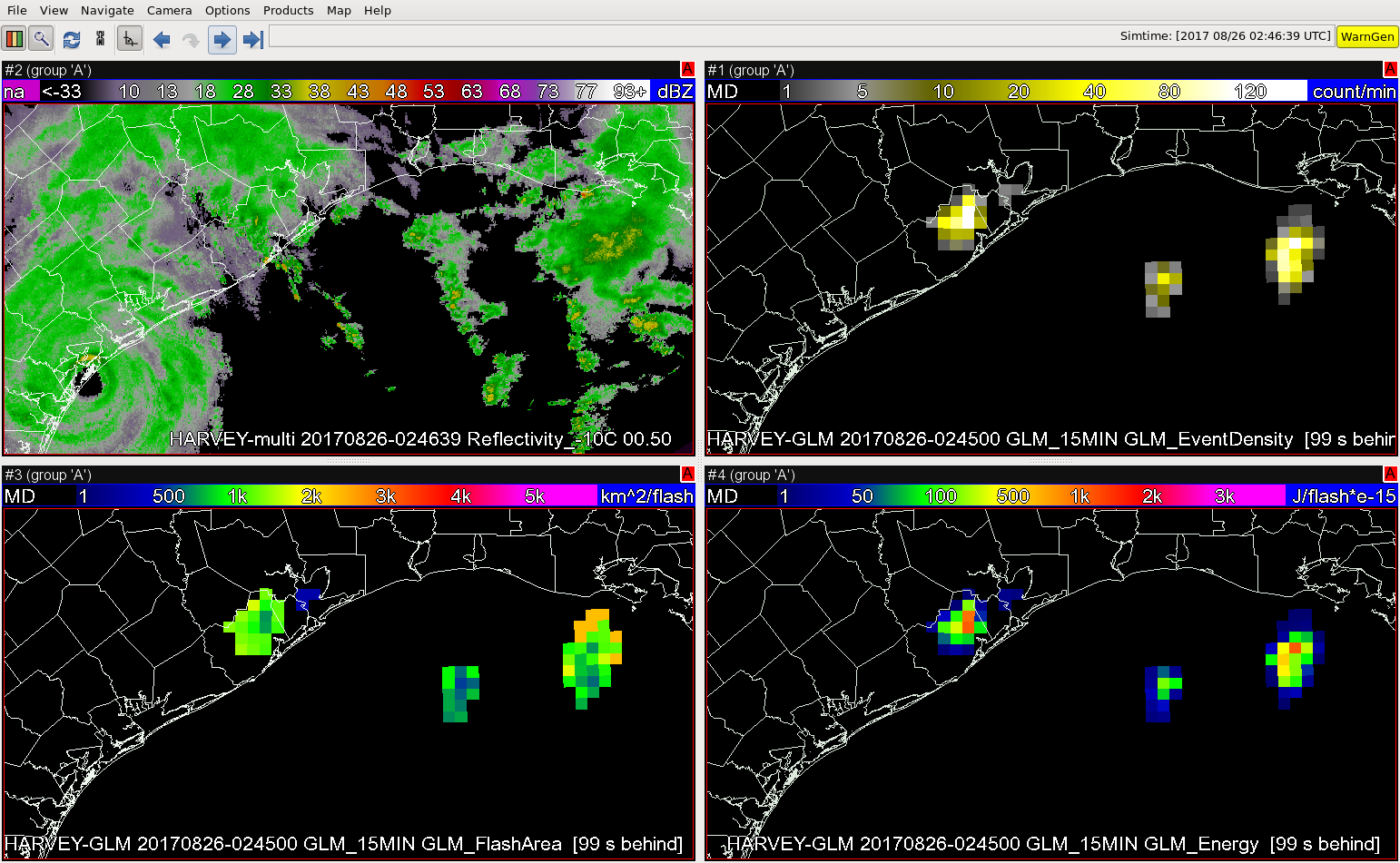 Hurricane Harvey Post-landfall
Variable relationship between lightning and overall hurricane intensity (historically true with other lightning detection systems)
Inner core lightning not tied with lightning in outer rain bands. 
Inner core lightning may be tied with most intense periods. Outer activity highly related to shear and other external influences and typically higher b4 intensification or during system weakening.
Shear & ice microphysical processes important to lightning -> provides correlations with individual updrafts
Use multiple datasets together to better understand individual storm cells within larger system
Preliminary Results
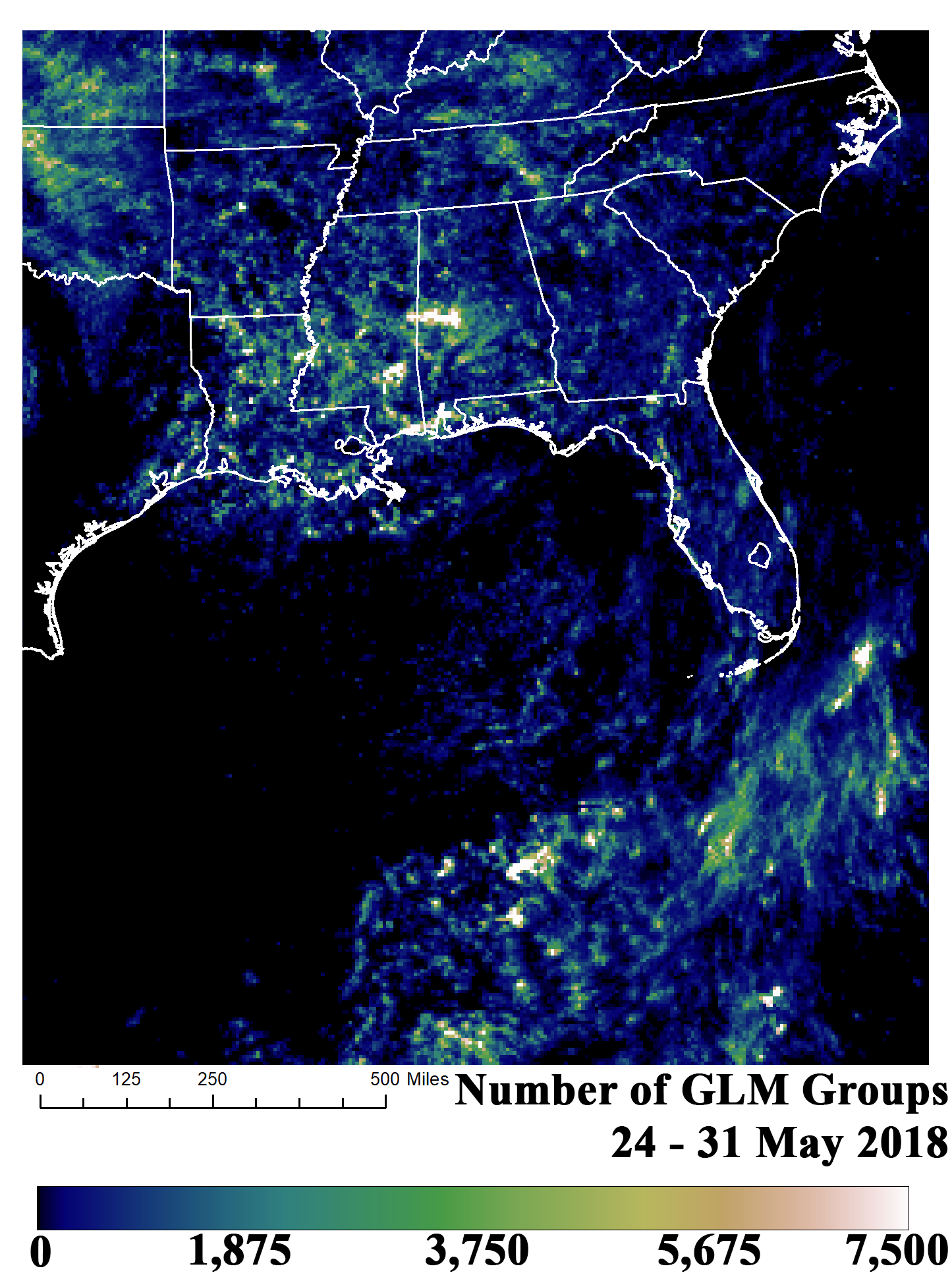 Pilot Project: Assimilation of the GLM into the Rapid Refresh (RAP)
PIs: Dr. Darrel Kingfield & Dr. Jeffrey Duda (CU/CIRES & NOAA/ESRL)

Focus: Improve assimilation for events that form in areas with low WSR-88D coverage and poor detection efficiency from ground-based lightning networks

Example: Modelling intensity and coverage of oceanic/gulf events (i.e., tropical systems, pulse convection) that cause offshore aviation/maritime impacts and widespread flash flooding onshore

Case: Subtropical Storm Alberto (24-31 May 2018)